Slovensko ljudsko izročilo
OŠ Spodnja Šiška
Ljudske pesmi
Kakšne so značilnosti ljudske pesmi?
Katere od naštetih pesmi niso ljudske?

Marko skače
Lepa Anka kolo vodi
Čebelica Maja
Kuža pazi
Abraham ma sedem sinov
Lisička je prav zvita zver
 Šmentana muha.
Poznaš še kakšno ljudsko pesem, ki jo še nismo omenili?
Ljudske pesmi
Ljudske pesmi so tiste, ki so nastale spontano med ljudmi. Skozi čas so se spreminjale, vendar so ohranile vsebino. Iz roda v rod so se prenašale samo s petjem po spominu. Kot ustno izročilo. Ljudje so jih ustvarjali za razvedrilo, za posebne priložnosti ali kot sestavni del različnih šeg in navad. Te še vedno radi prepevamo ob raznih praznovanjih.
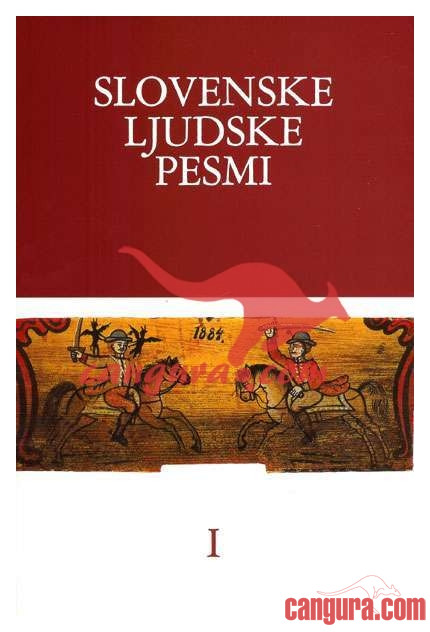 Kako rečemo pesmi, kjer je avtor znan?
UMETNA PESEM
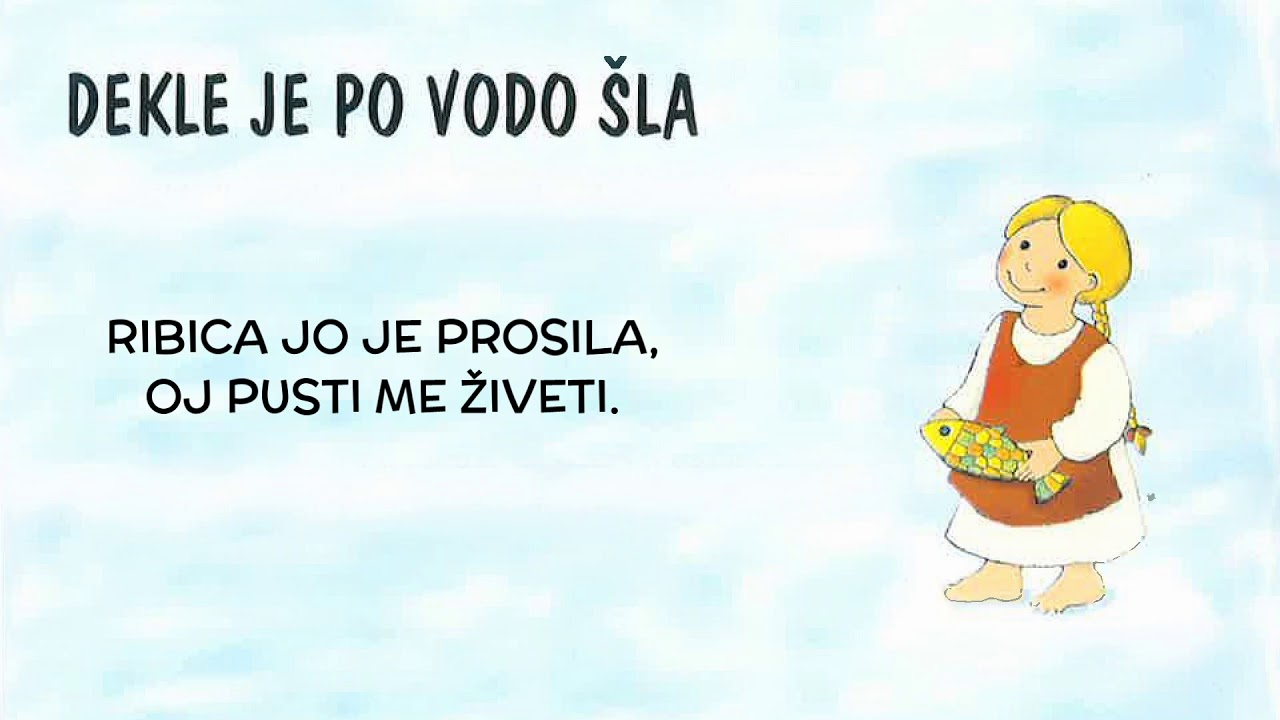 UČENJE NOVE PESMI
Katera ljudska pesem vam pride prva na misel, ko pogledate to sliko?
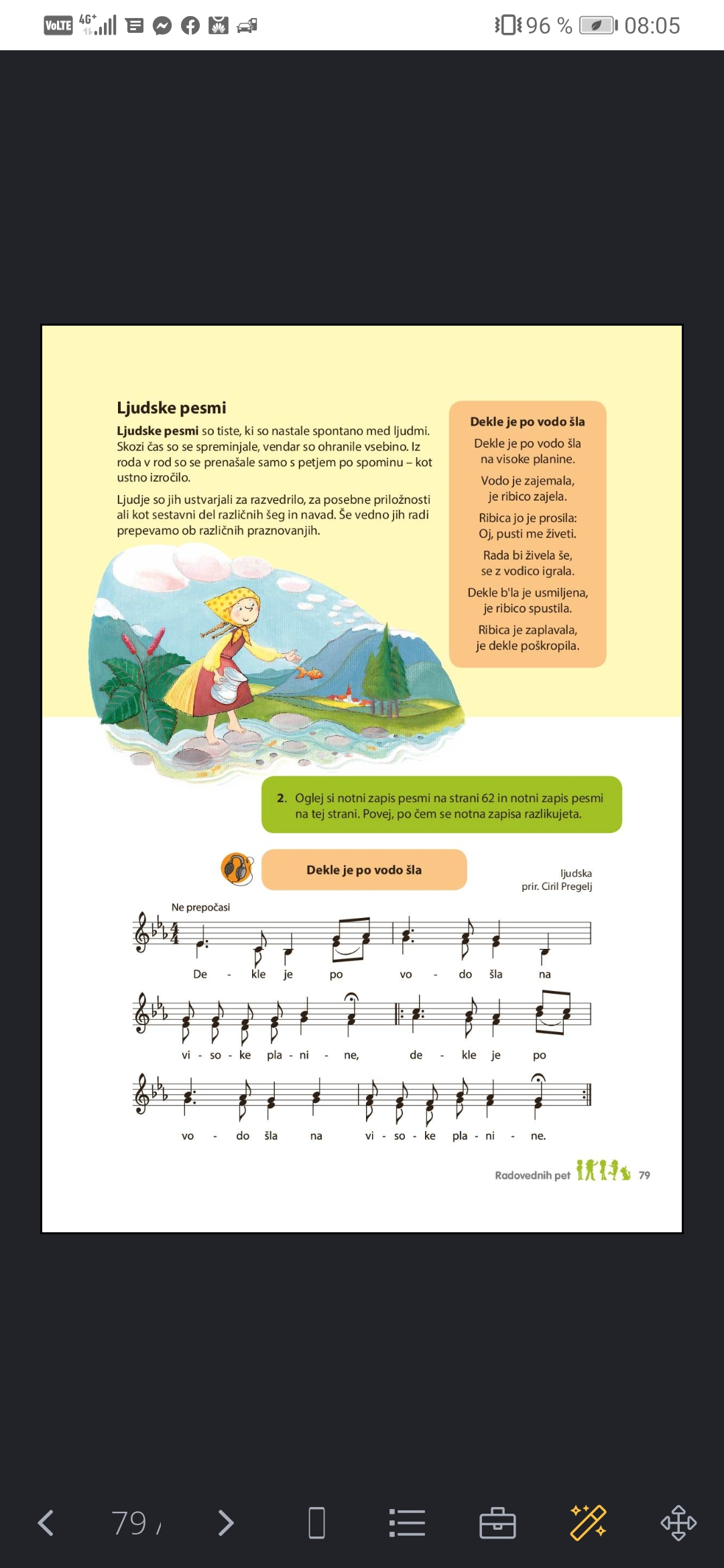 Dekle je po vodo šla
Preberi besedilo pesmi. 
Najdeš ga v delovnem zvezku na strani 79.
Ko besedilo preberete si predvajajte posnetek pesmi.
Posnetek pesmi Dekle je po vodo šla najdemo v interaktivnem gradivu na www.radovednih-pet.si

https://www.radovednih-pet.si/vsebine/rp4-gum-sdz-osn/
Dobro si oglejte notni zapis, ali opazite kaj nenavadnega?
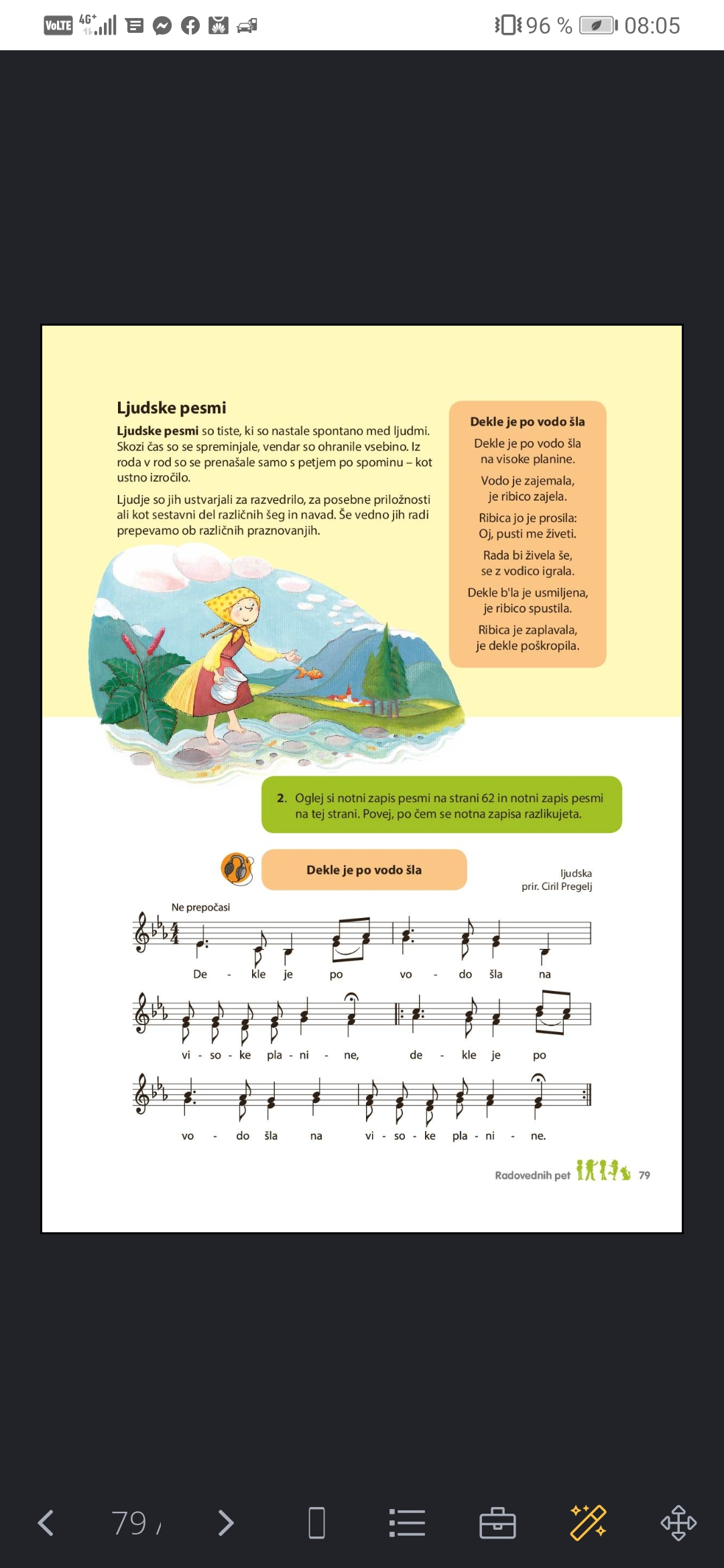 Dvoglasje
Ste opazili, da so nekje v notnem črtovju napisane dve noti hkrati?
Tako je ponazorjeno dvoglasno petje, ki je velikokrat prisotno v slovenskih ljudskih pesmih. Dvoglasje pomeni, da en glas zapoje nižje, drugi pa višje. Seveda ne zvenijo vsi toni skupaj lepo, nekateri se ne ujemajo.
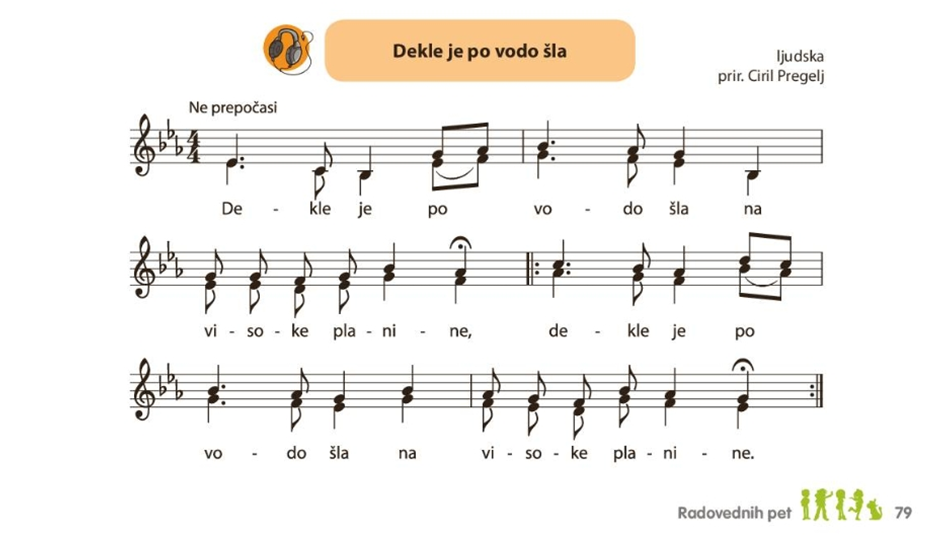 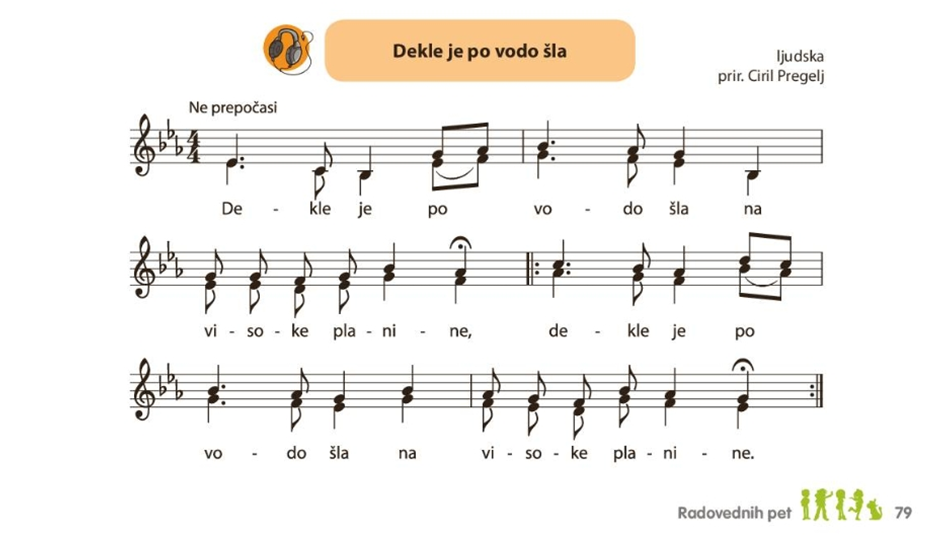 Kje se pojavi prvo dvoglasje?
(»po vo-do šla«).
Zaključek
Prišli smo do konca še ene ure. Ponovili smo značilnosti ljudskih pesmi, ugotovili kaj je dvoglasje in se naučili novo ljudsko pesem. 
To bo za danes vse. Lepo bodite. 